Presentation for use with the textbook, Algorithm Design and Applications, by M. T. Goodrich and R. Tamassia, Wiley, 2015
Graph Terminology and Representations
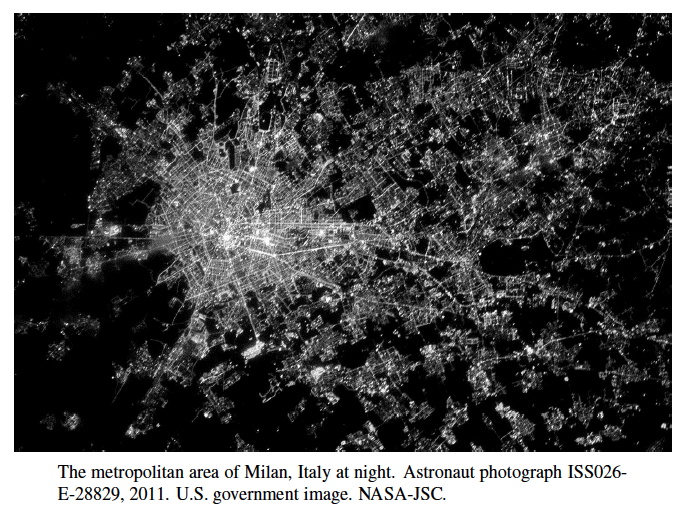 Graphs
1
Graphs
A graph is a pair (V, E), where
V is a set of nodes, called vertices
E is a collection of pairs of vertices, called edges
Vertices and edges are positions and store elements
Example:
A vertex represents an airport and stores the three-letter airport code
An edge represents a flight route between two airports and stores the mileage of the route
849
PVD
1843
ORD
142
SFO
802
LGA
1743
337
1387
HNL
2555
1099
1233
LAX
1120
DFW
MIA
Graphs
2
Edge Types
Directed edge
ordered pair of vertices (u,v)
first vertex u is the origin
second vertex v is the destination
e.g., a flight
Undirected edge
unordered pair of vertices (u,v)
e.g., a flight route
Directed graph
all the edges are directed
e.g., route network
Undirected graph
all the edges are undirected
e.g., flight network
flight
AA 1206
ORD
PVD
849
miles
ORD
PVD
Graphs
3
Applications
Electronic circuits
Printed circuit board
Integrated circuit
Transportation networks
Highway network
Flight network
Computer networks
Local area network
Internet
Web
Databases
Entity-relationship diagram
Graphs
4
V
a
b
h
j
U
d
X
Z
c
e
i
W
g
f
Y
Terminology
End vertices (or endpoints) of an edge
U and V are the endpoints of a
Edges incident on a vertex
a, d, and b are incident on V
Adjacent vertices
U and V are adjacent
Degree of a vertex
X has degree 5 
Parallel edges
h and i are parallel edges
Self-loop
j is a self-loop
Graphs
5
Terminology (cont.)
Path
sequence of alternating vertices and edges 
begins with a vertex
ends with a vertex
each edge is preceded and followed by its endpoints
Simple path
path such that all its vertices and edges are distinct
Examples
P1=(V,b,X,h,Z) is a simple path
P2=(U,c,W,e,X,g,Y,f,W,d,V) is a path that is not simple
V
b
a
P1
d
U
X
Z
P2
h
c
e
W
g
f
Y
Graphs
6
Terminology (cont.)
Cycle
circular sequence of alternating vertices and edges 
each edge is preceded and followed by its endpoints
Simple cycle
cycle such that all its vertices and edges are distinct
Examples
C1=(V,b,X,g,Y,f,W,c,U,a,) is a simple cycle
C2=(U,c,W,e,X,g,Y,f,W,d,V,a,) is a cycle that is not simple
V
a
b
d
U
X
Z
C2
h
e
C1
c
W
g
f
Y
Graphs
7
Properties
Property 1
Sv deg(v) = 2m
Proof: each edge is counted twice
Property 2
In an undirected graph with no self-loops and no multiple edges
 	 m  n (n - 1)/2
Proof: each vertex has degree at most (n - 1)

What is the bound for a directed graph?
Notation
   n	number of vertices
   m	number of edges
deg(v)	degree of vertex v
Example
n = 4
m = 6
deg(v) = 3
Graphs
8
Vertices and Edges
A graph is a collection of vertices and edges. 
A Vertex is can be an abstract unlabeled object or it can be labeled (e.g., with an integer number or an airport code) or it can store other objects
An Edge can likewise be an abstract unlabeled object or it can be labeled (e.g., a flight number, travel distance, cost), or it can also store other objects.
Graphs
9
Graph Operations
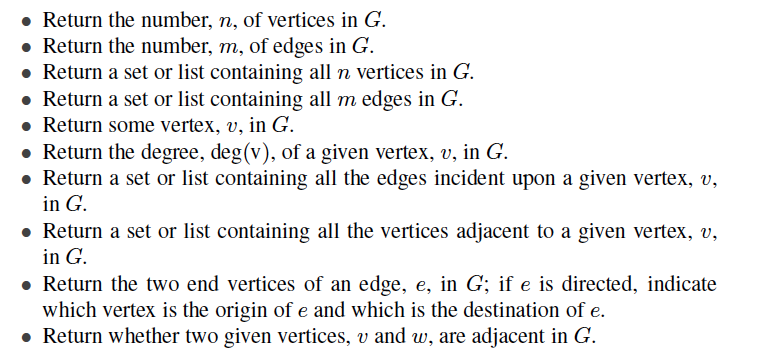 Graphs
10
Graph Operations, Continued
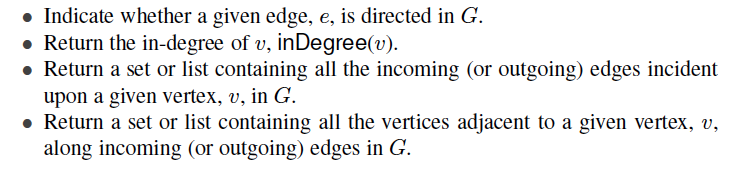 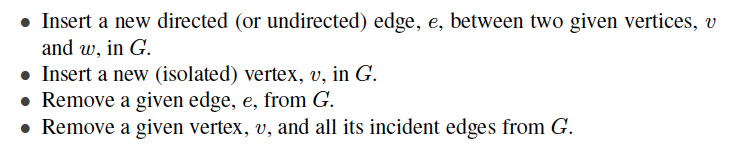 Graphs
11
Edge List Structure
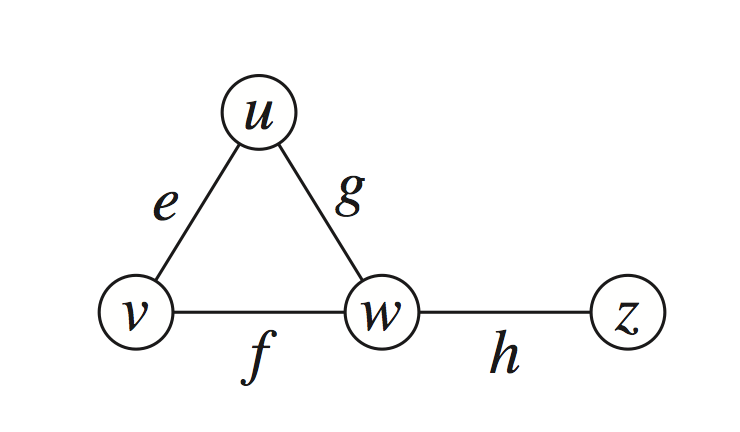 Vertex object
element
reference to position in vertex sequence
Edge object
element
origin vertex object
destination vertex object
reference to position in edge sequence
Vertex sequence
sequence of vertex objects
Edge sequence
sequence of edge objects
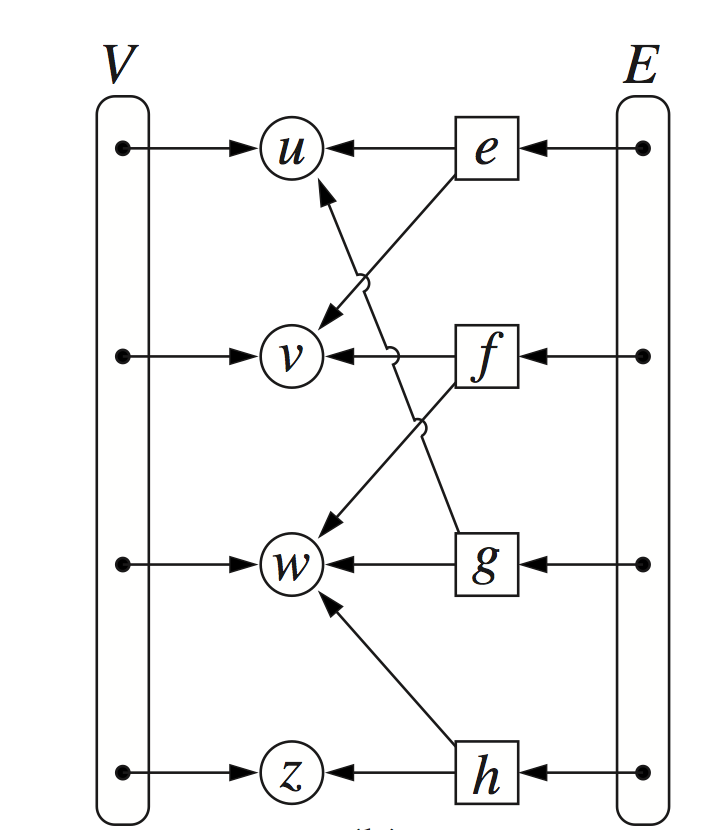 Graphs
12
Adjacency List Structure
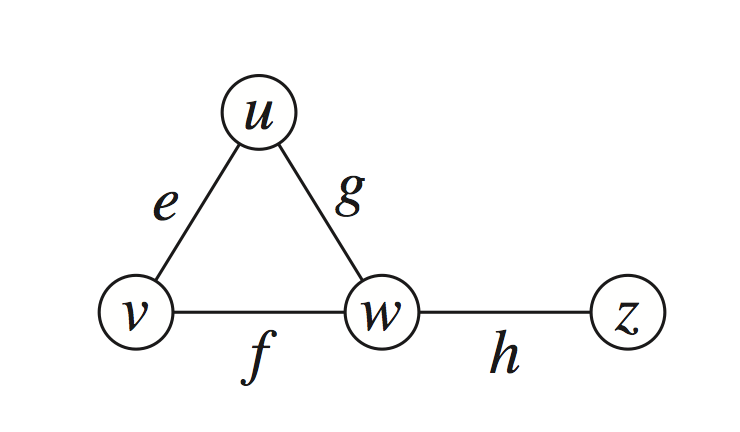 Incidence sequence for each vertex
sequence of references to edge objects of incident edges
Augmented edge objects
references to associated positions in incidence sequences of end vertices
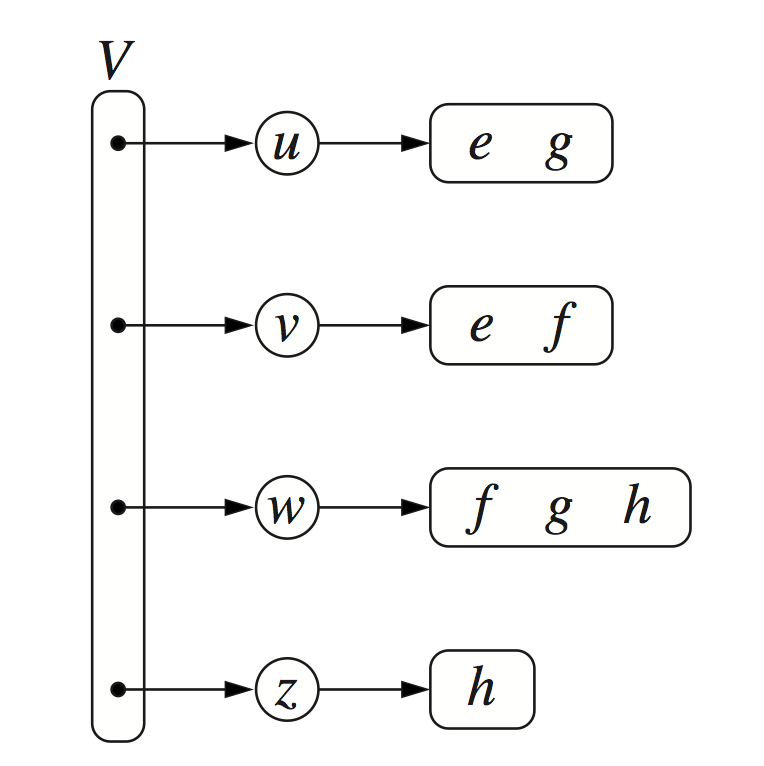 Graphs
13
Adjacency Matrix Structure
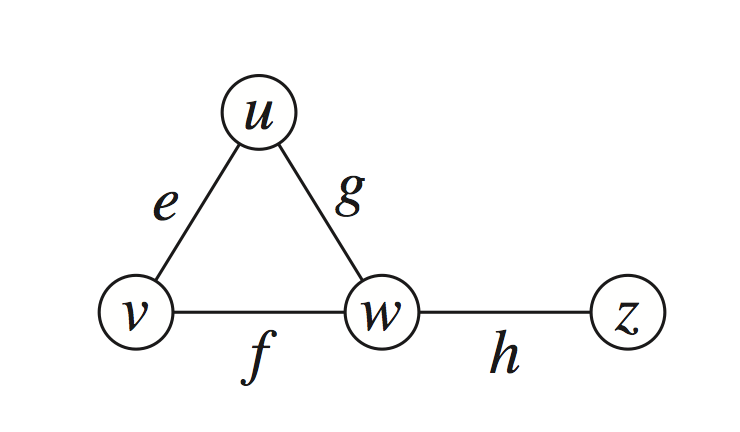 Edge list structure
Augmented vertex objects
Integer key (index) associated with vertex
2D-array adjacency array
Reference to edge object for adjacent vertices
Null for non nonadjacent vertices
The “old fashioned” version just has 0 for no edge and 1 for edge
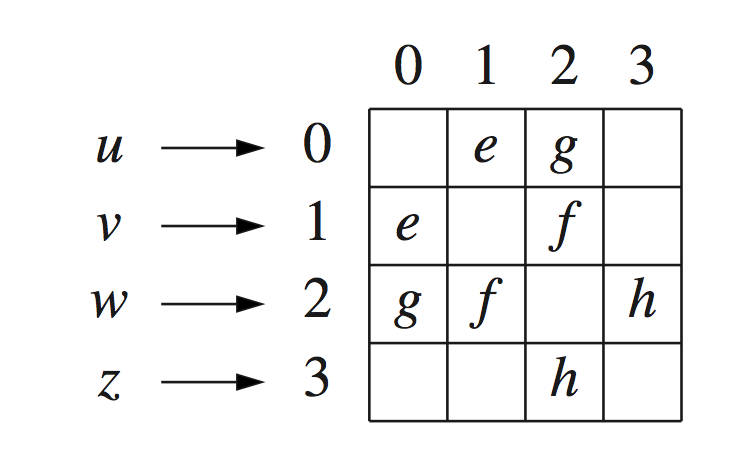 Graphs
14
Performance(All bounds are big-oh running times, except  for “Space”)
Graphs
15